Презентация по русскому языку на тему:«Правописание глаголов на -ться и –тся»для 4 класса
Презентация по русскому языку на тему:«Правописание глаголов на -ться и –тся»для 4 класса
Разработала:
Филенко Лала Александровна
учитель начальных классов
МБОУ Степновская школа
1) Кто любит трудиться, тому без дела не сидится. 2) Кто за всё берётся, тому ничего не удаётся. 3). Мастером нельзя родиться, мастерству нужно учиться. 4) Не трудиться, так хлеба не добиться. 5) Хочется есть, да не хочется с печи слезть.
Без ошибок – оценка «5»
Одна ошибка – оценка «4»
Две ошибки – оценка «3»
Три и более ошибок – оценка «2»
Учится, учиться, трудится,
трудиться, светиться,
светится, искупаться, искупаются.
Тема урока:
«Правописание глаголов на 
-ться и –тся».
учиться        что делать?    
                                                   - ться          
научиться     что сделать?
учится          что делает?
научится      что сделает?
                                                         -тся   
учатся          что делают?
научатся      что сделают?
Кто на уроке старает…ся,
 У того всё получает…ся.
 Если не будешь стремит…ся,
 Нечем будет гордит…ся!
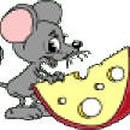 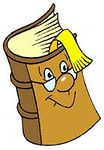